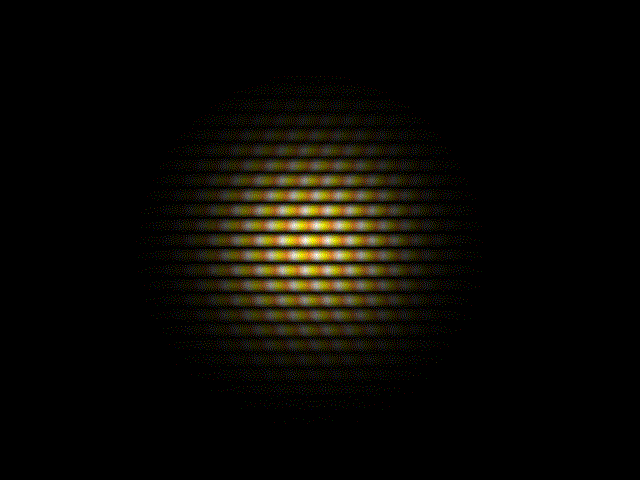 PH 103: PHYSICS
INTRODUCTION
Course Instructor
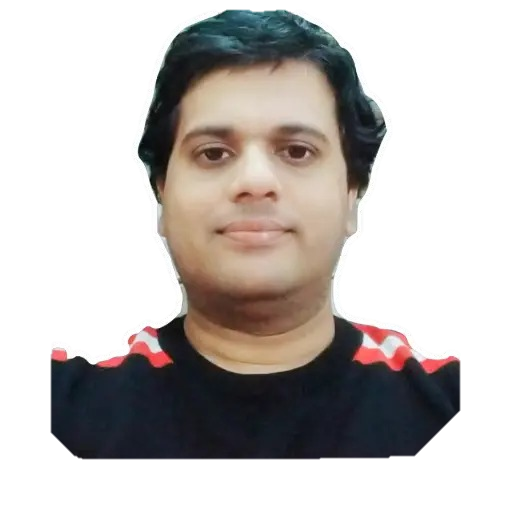 Dr. Raghavan K E , PhD (France, Paris) PDF(Nottingham, UK)
Faculty in Physics
Department of Physics
Indian Institute of Technology Patna
www.raghavanke.com
G4,G5,G6
Main Physics theory Instructor
Professor-in Charge: Physics Lab for all batches
Tutorials:
Time Table
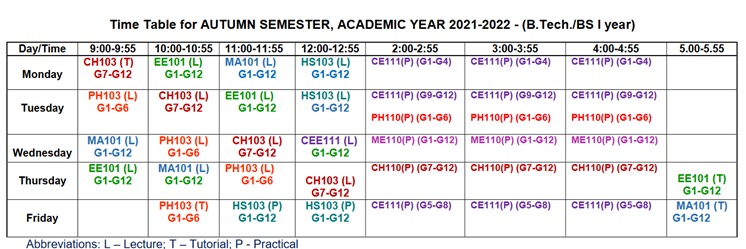 Course Syllabus
Orthogonal coordinate systems and frames of reference, conservative and non-conservative forces, work-energy theorem, potential energy and concept of equilibrium; Rotation about fixed axis, translational-rotational motion, vector nature of angular velocity, rigid body rotation and its applications, Euler's equations; Gyroscopic motion and its application; Accelerated frame of reference, centrifugal and Coriolis forces.

Harmonic oscillator, damped and forced oscillations, resonance, coupled oscillations, small oscillation, normal modes, longitudinal and transverse waves, wave equation, plane waves, phase velocity, superposition wave packets and group velocity, two and three dimensional waves.

Failure of classical concepts, Black body radiation, photo-electric effect, Compton effect, Davison and Germer's experiment, Frank-Hertz experiment, Bohr's theory, Sommerfeld's model, correspondence principle, Planck hypothesis, De Broglie's hypothesis, Hilbert space, observables, Dirac notation, principle of superposition, wave packets, phase and group velocities, probability & continuity equation, eigenvalues and eigen-functions, orthonormality, expectation values, uncertainty principle, postulates of QM, Schrodinger equation & its applications to 1D potentials, field quantization, periodic potential wells: Kronig Penny model and origin of band gap.
Text Books and References
Textbooks:
D. Kleppner and R. J. Kolenkow, An introduction to Mechanics, Tata McGraw-Hill, New Delhi, 2000.
David Morin, Introduction to Classical Mechanics, Cambridge University Press, NY, 2007
Frank S. Crawford, Berkeley Physics Course Vol 3: Waves and Oscillations, McGraw Hill, 1966.
Arthur Beiser, Concepts of Modern Physics, McGraw Hill, 2003
Eyvind H. Wichmann, Berkeley Physics Course Vol 4: Quantum physics, McGraw Hill, 1971.
P. C. Deshmukh, Foundations of Classical Mechanics, Cambridge University Press,  2019
References:
R. P. Feynman, R. B. Leighton and M. Sands, The Feynman Lecture in Physics, Vol I, Narosa Publishing House, New Delhi, 2009.
R. P. Feynman, R. B. Leighton and M. Sands, The Feynman Lecture in Physics, Vol III, Narosa Publishing House, New Delhi, 2009.
R. Eisberg and R. Resnick, Quantum Physics of atoms, molecules, solids, nuclei and particles, John Wiuley and Sons (Asia) Pvt. Ltd., Singapore, 2002.
A. J. Dekker, Solid State Physics, Macmillan Pub. India Ltd., New Delhi, 2009
David J. Griffith, Introduction to Quantum Mechanics, Pearson Education Ltd, New Delhi, 2009.
B.H. Bransden & C.J. Joachain, Quantum Mechanics, Pearson Education Ltd, New Delhi, 2008.
How to find the course materials?
Go to www.raghavanke.com
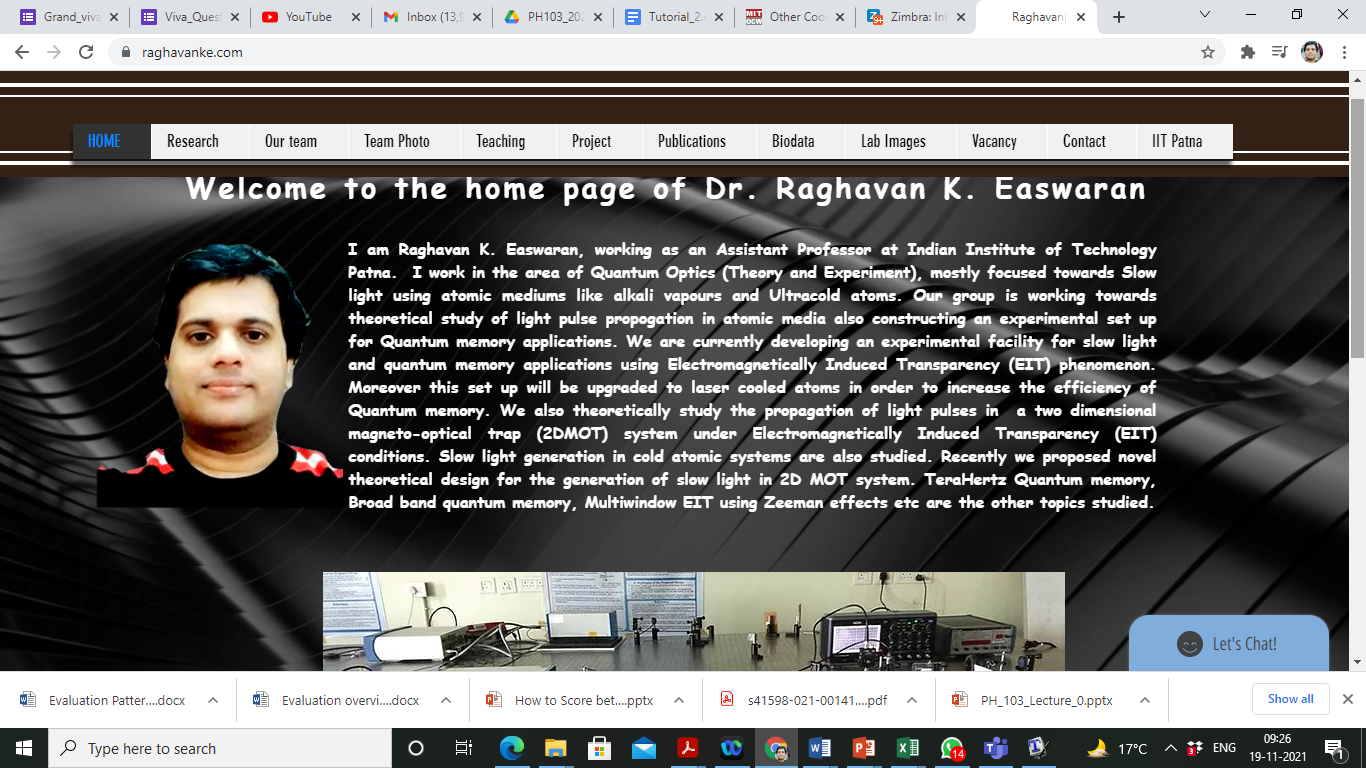 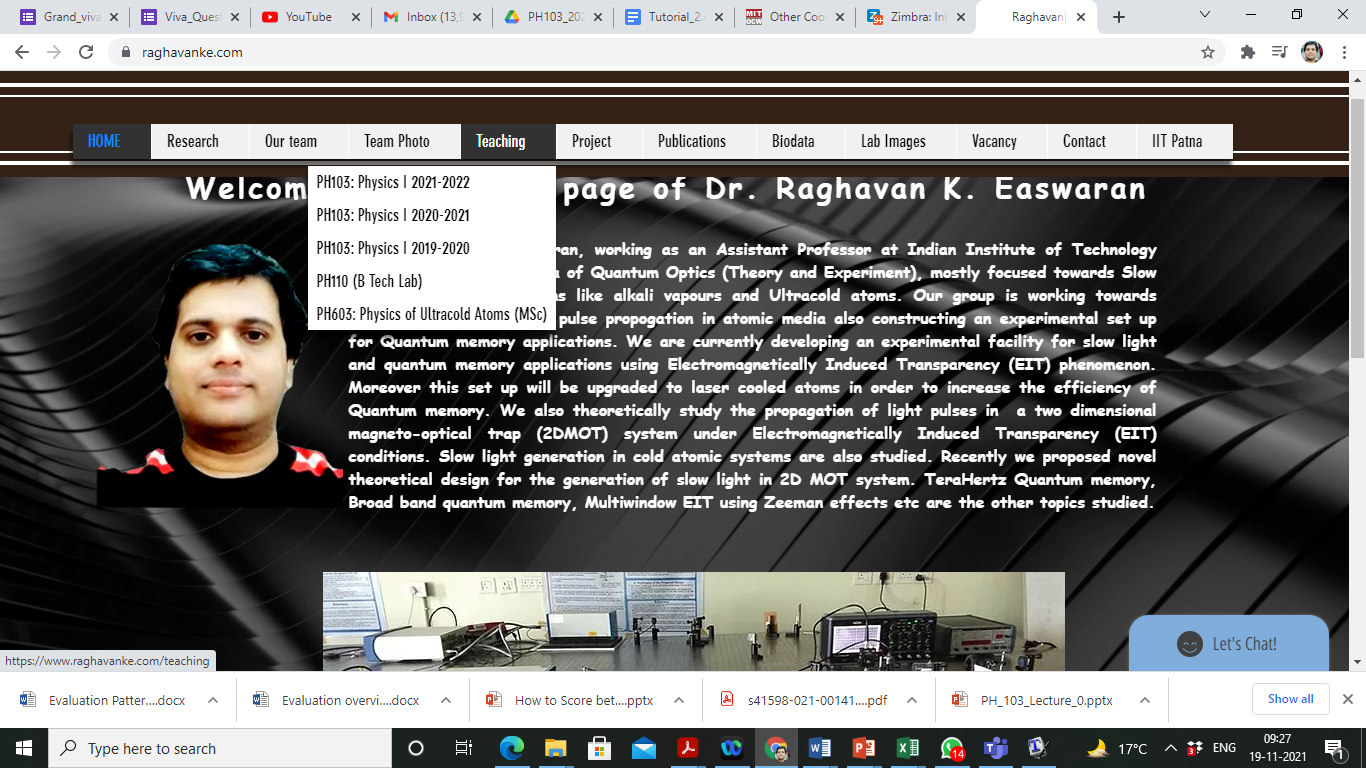 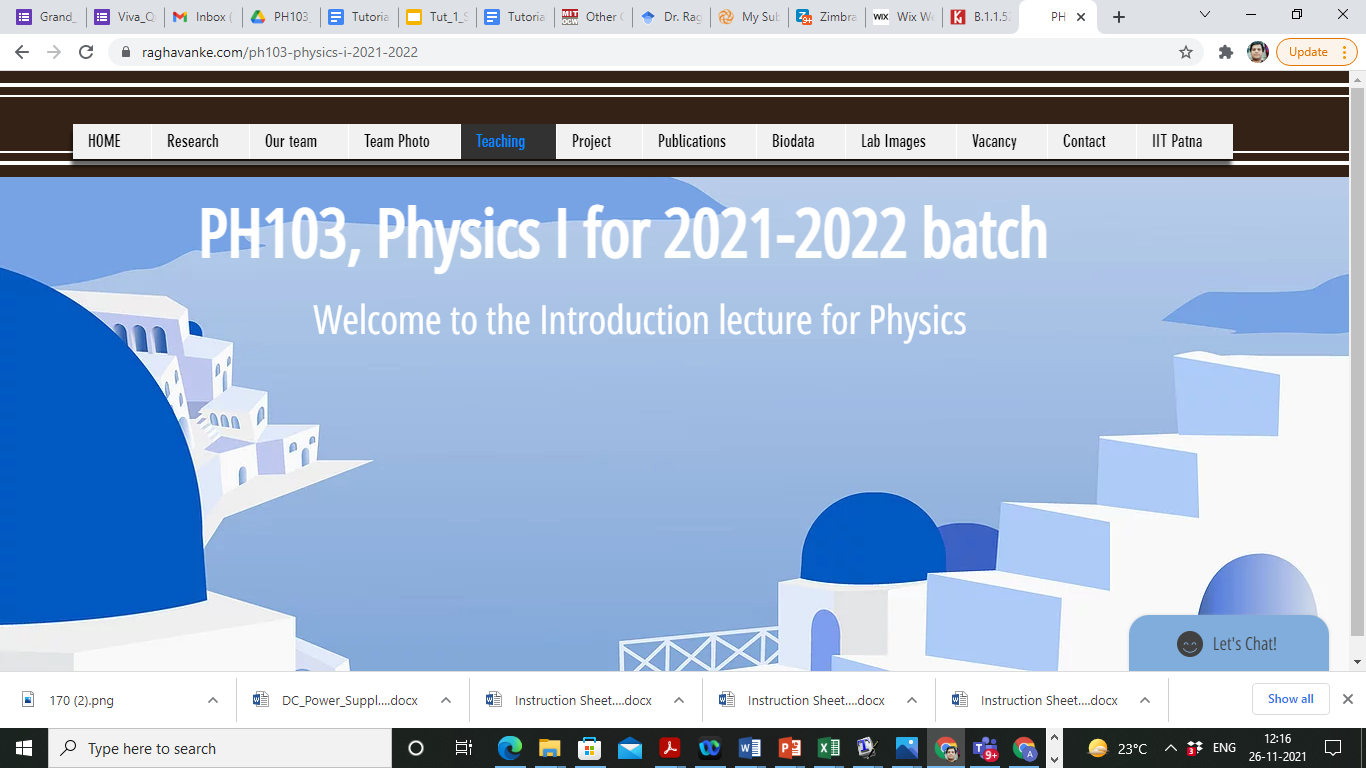 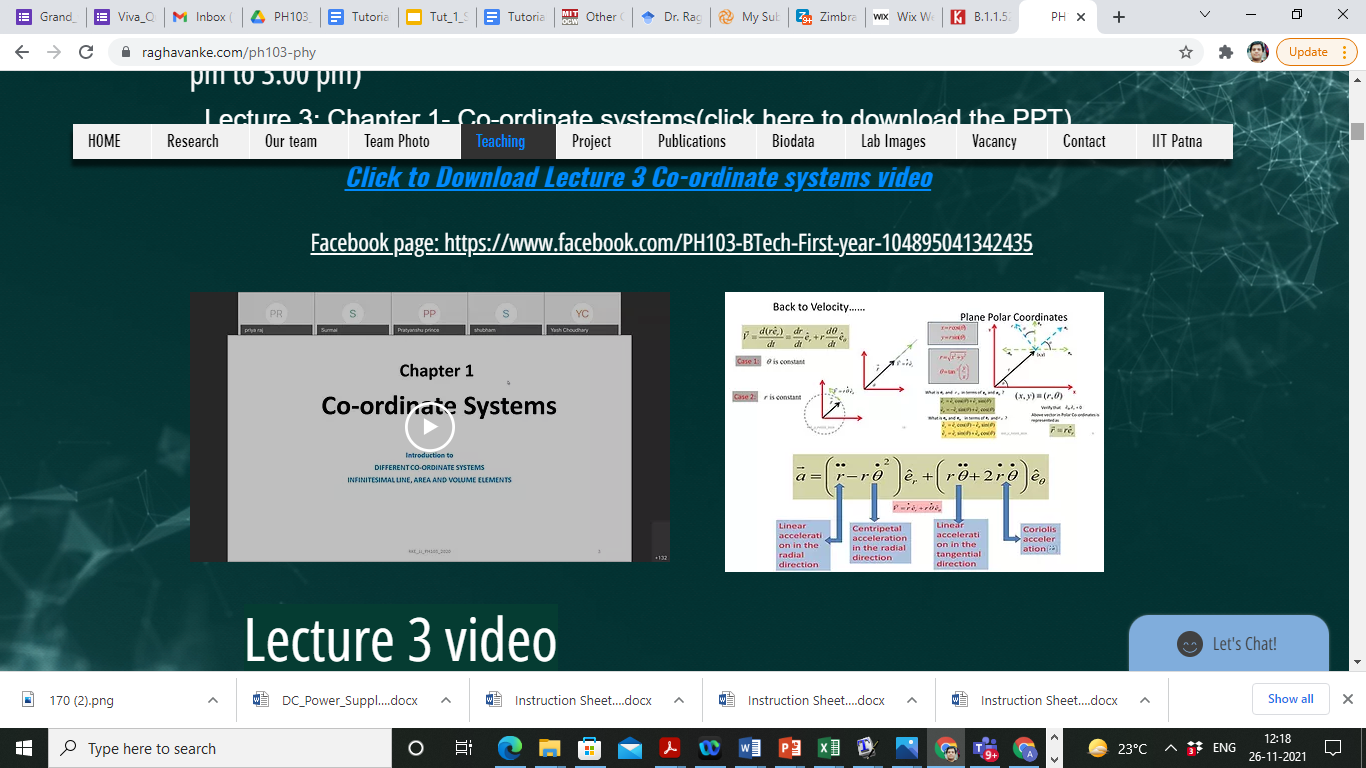 Day to Day Lecture videos, pptx slides, course materials, Assignments, will be available online
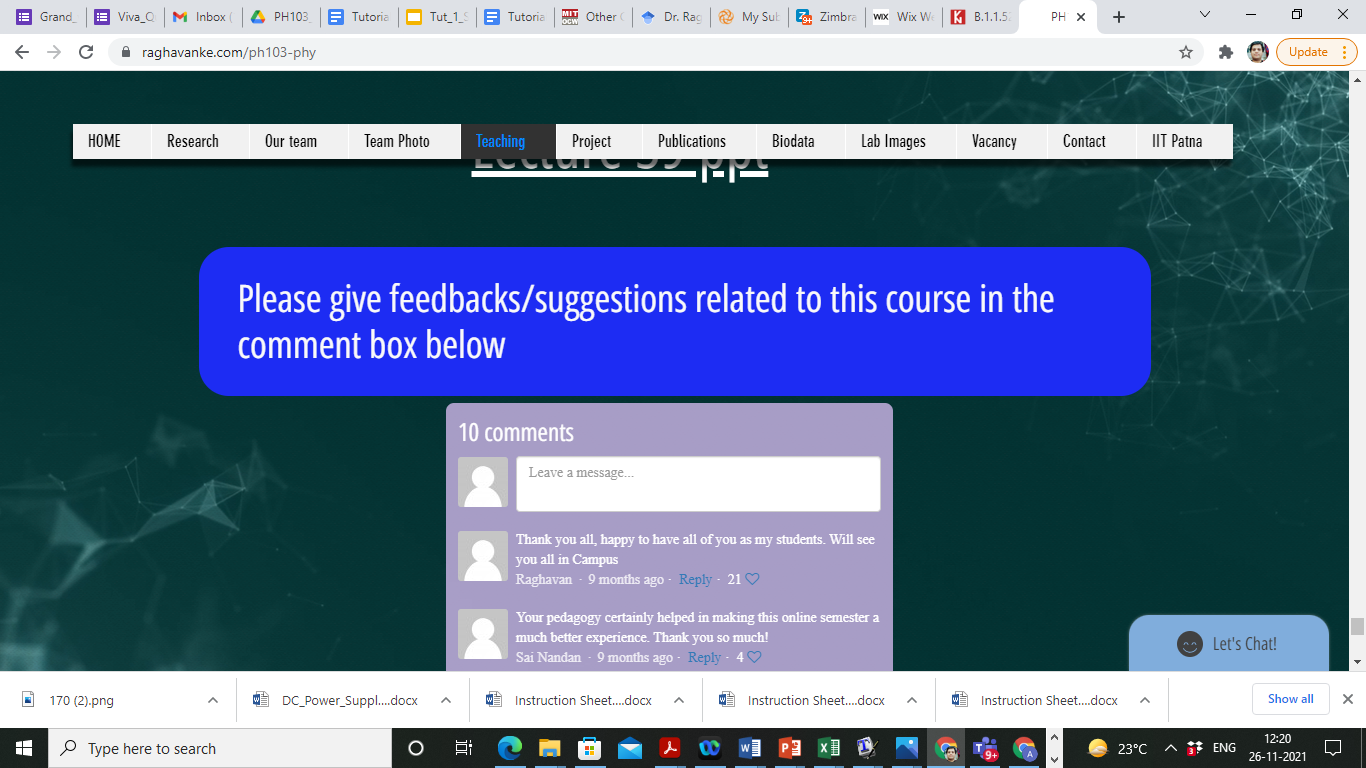 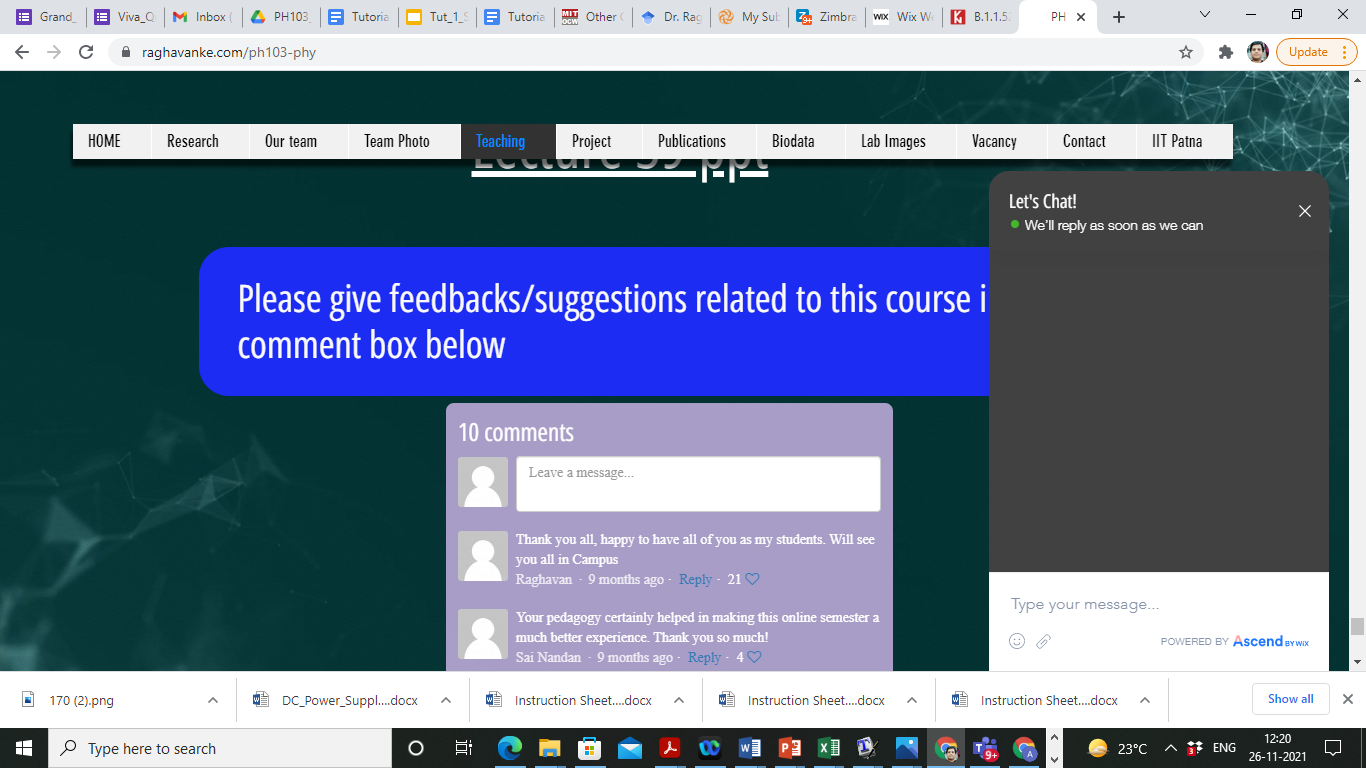 Evaluation Scheme
Will get updated soon…..
What have you learned so far?
Scalars and Vectors
Motion in straight line
 Laws of Motion
Torque and Angular momentum
Harmonic Motion
Dual Nature of Matter and Radiation
Highlights of the course
Co-ordinate Systems
Introduction to Vector Operators
Work , Energy and Conservation laws
Rigid body in motion
Oscillations and Waves
Quantum Physics
Co-ordinate Systems
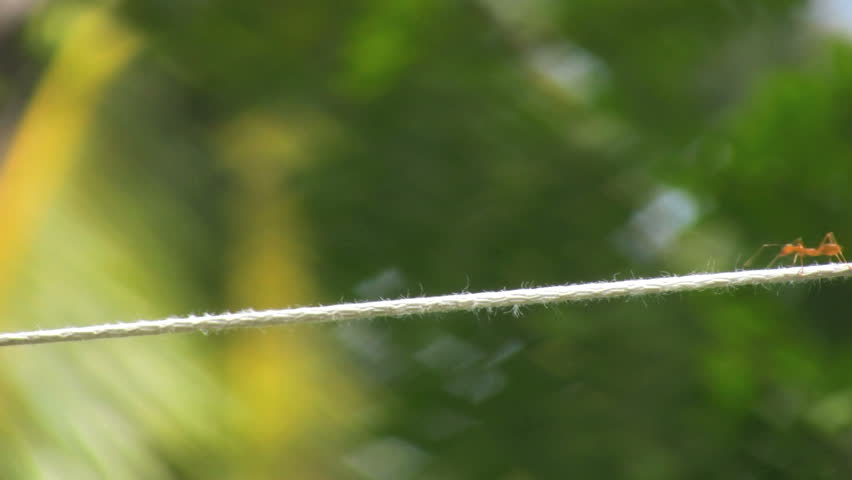 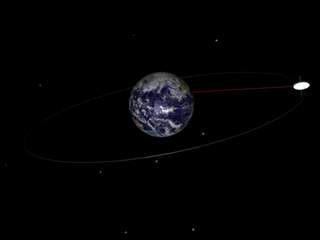 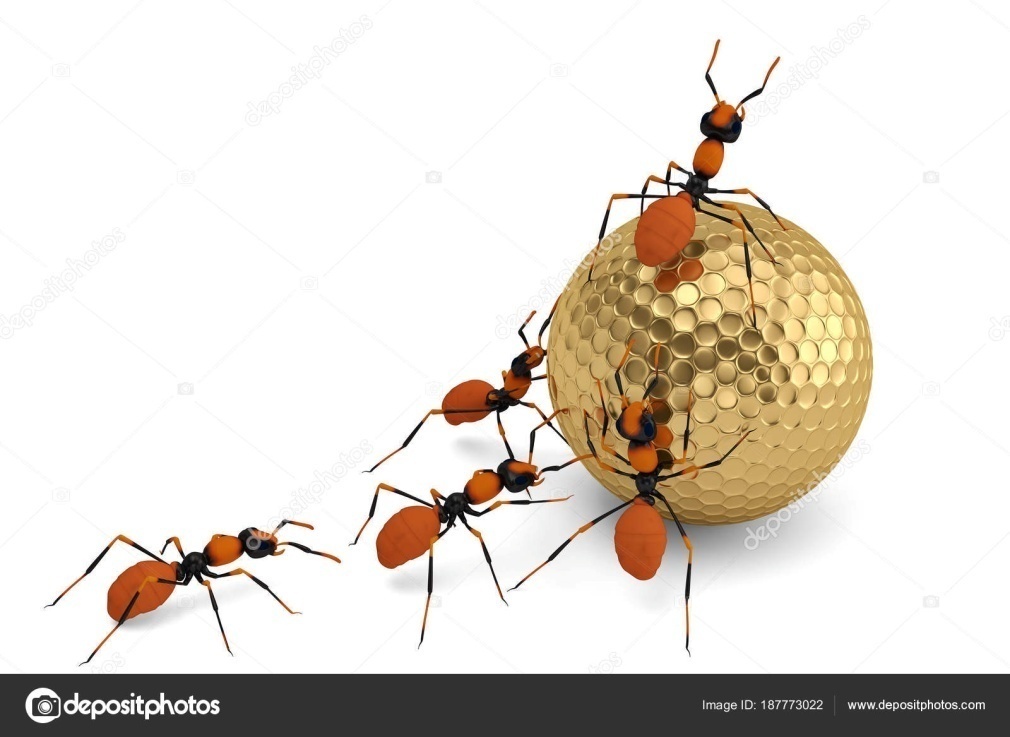 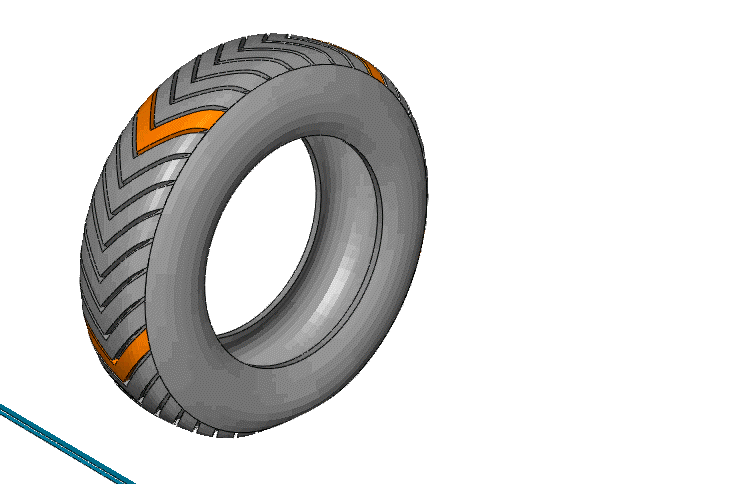 Introduction to Vector Operators
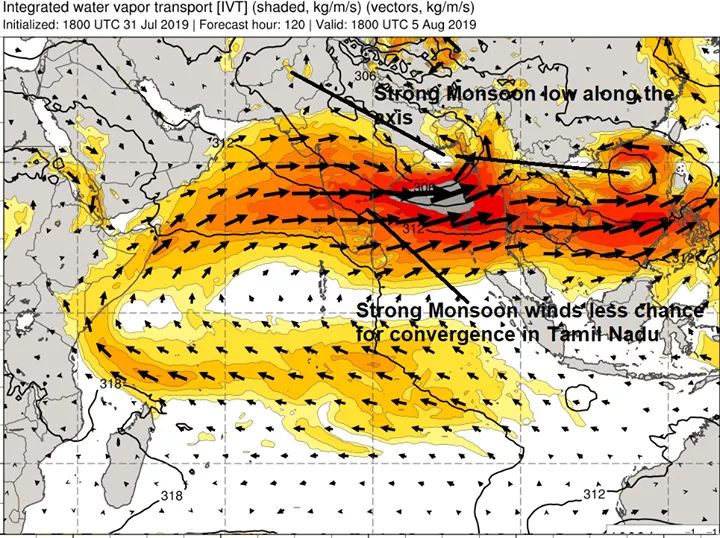 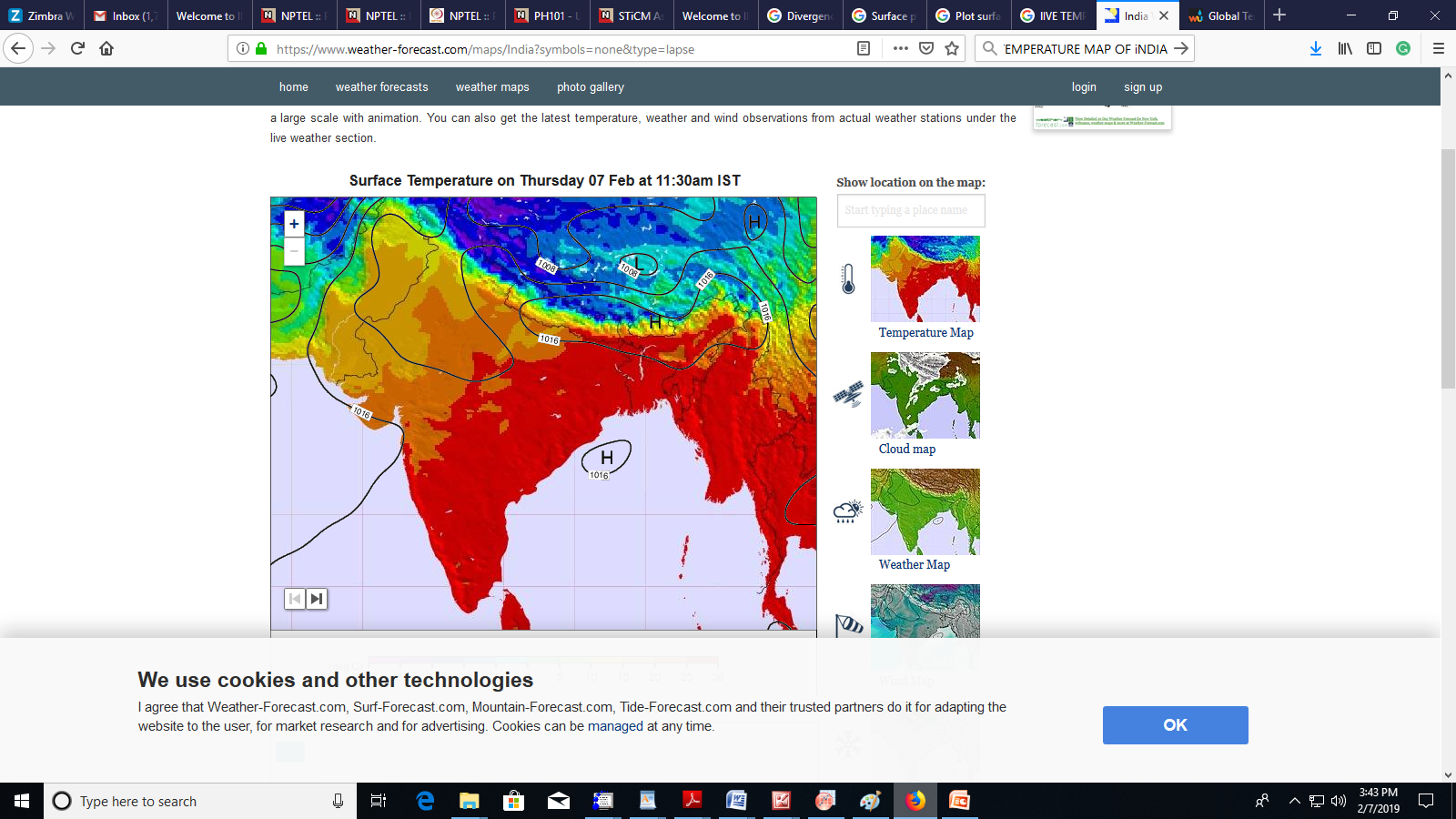 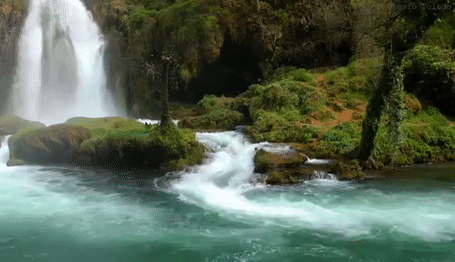 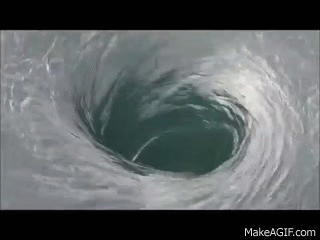 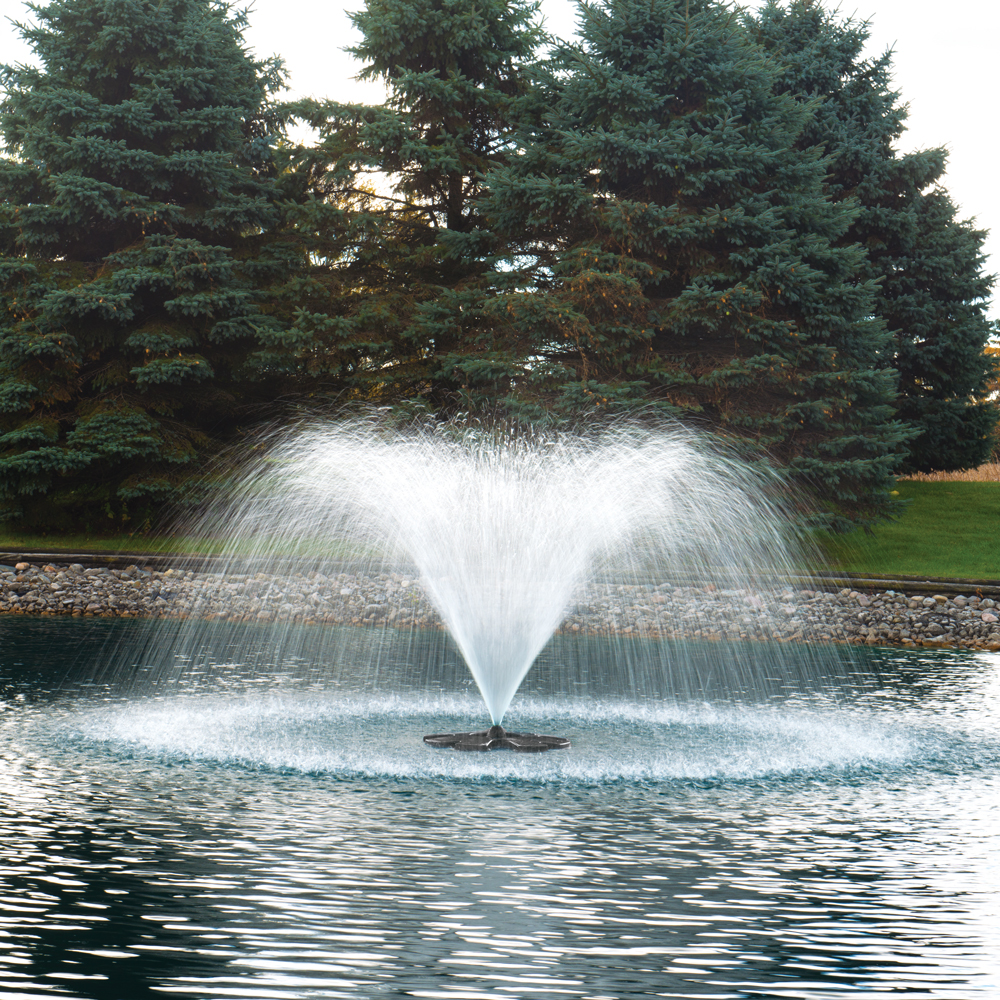 Work , Energy and Conservation laws
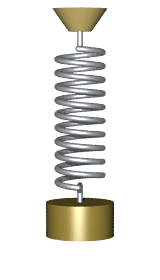 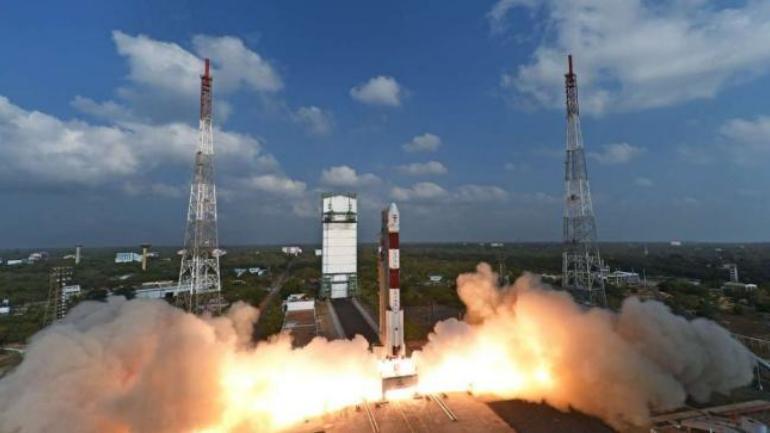 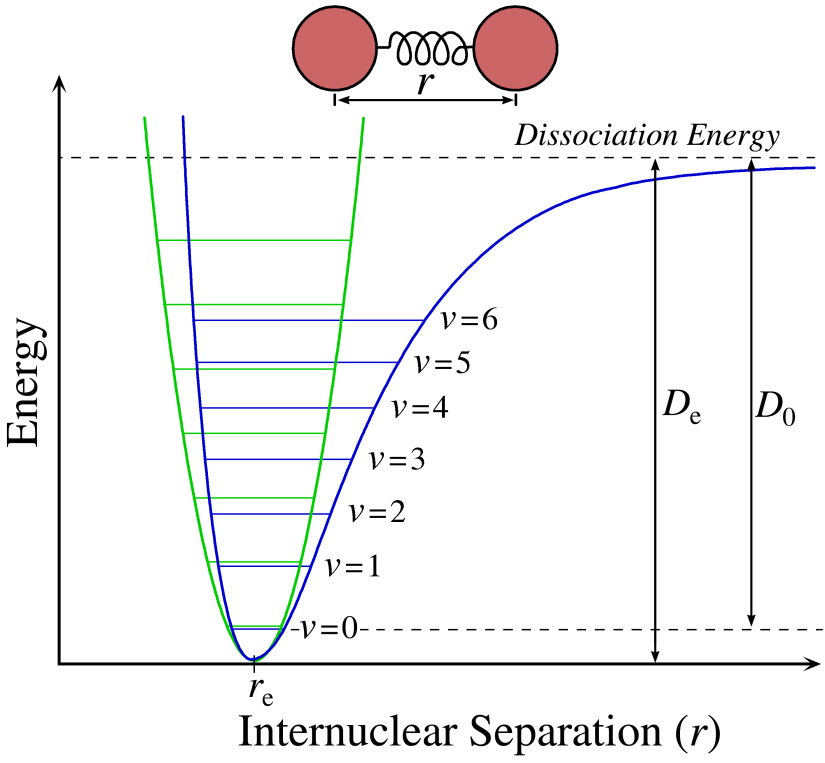 Rigid body in motion
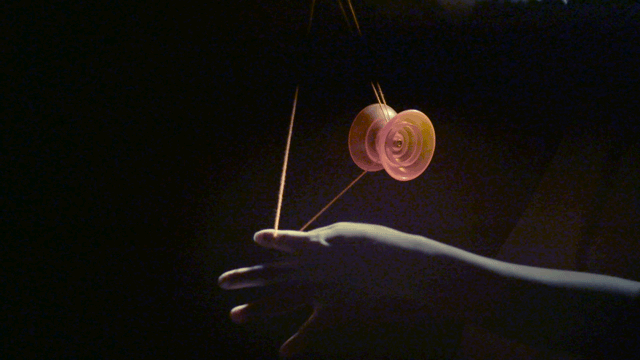 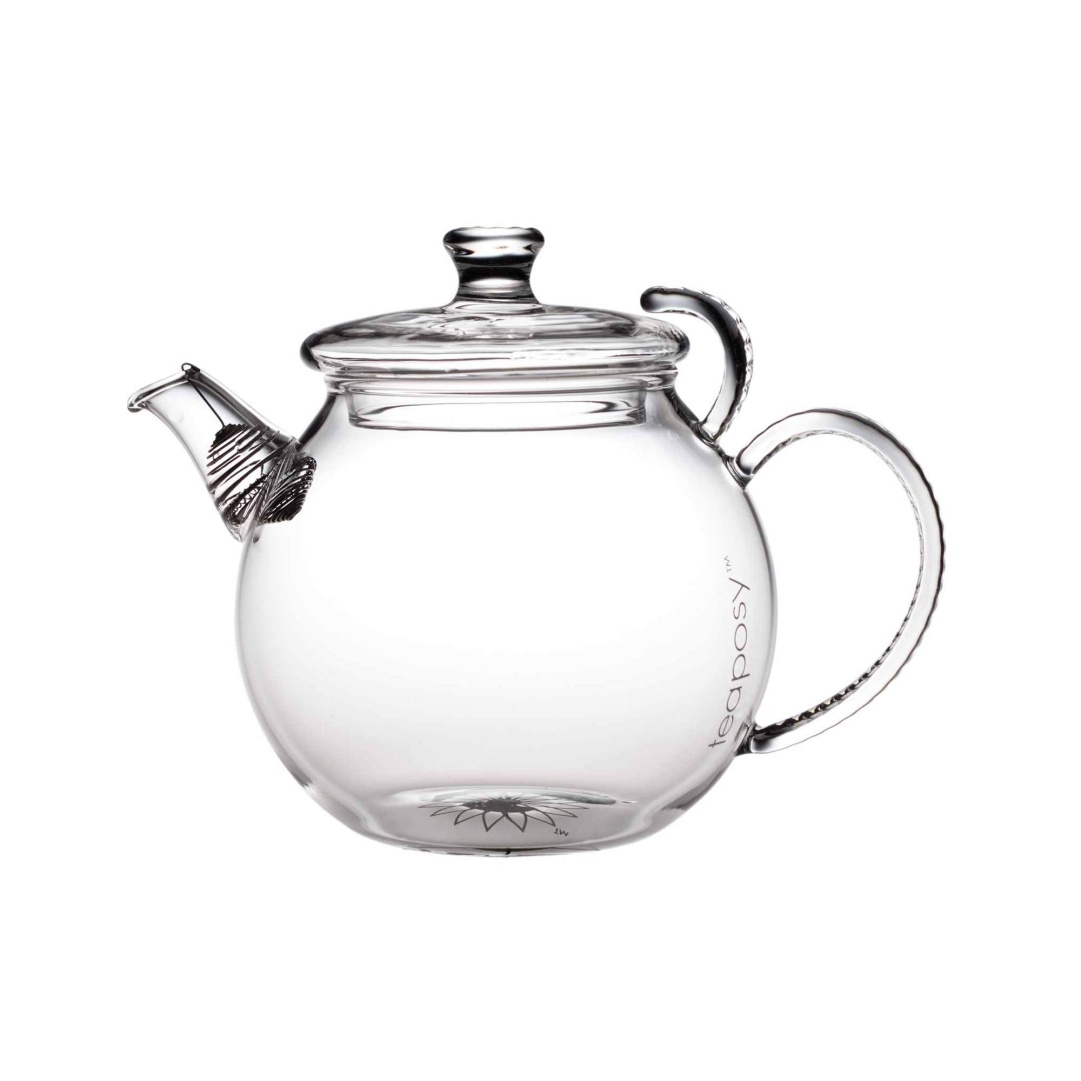 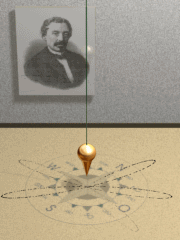 Oscillations and Waves
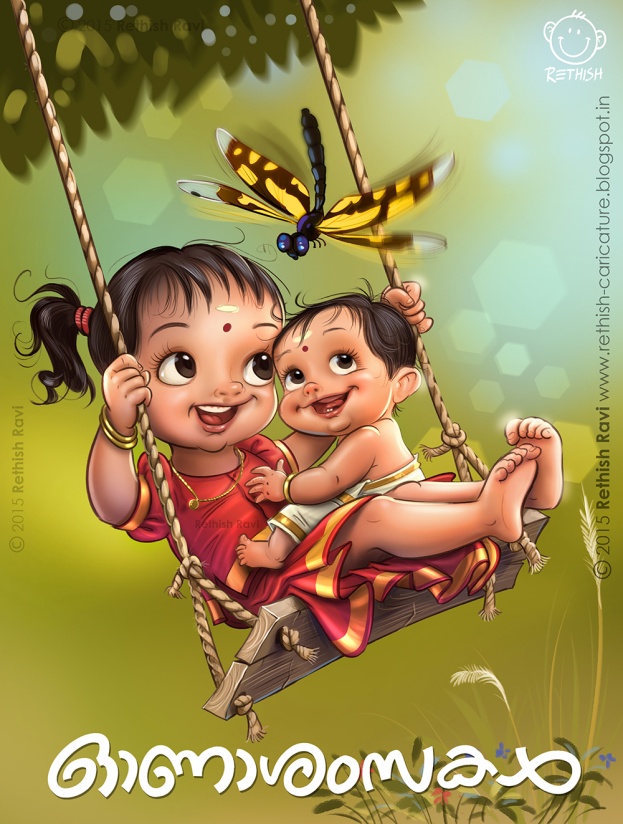 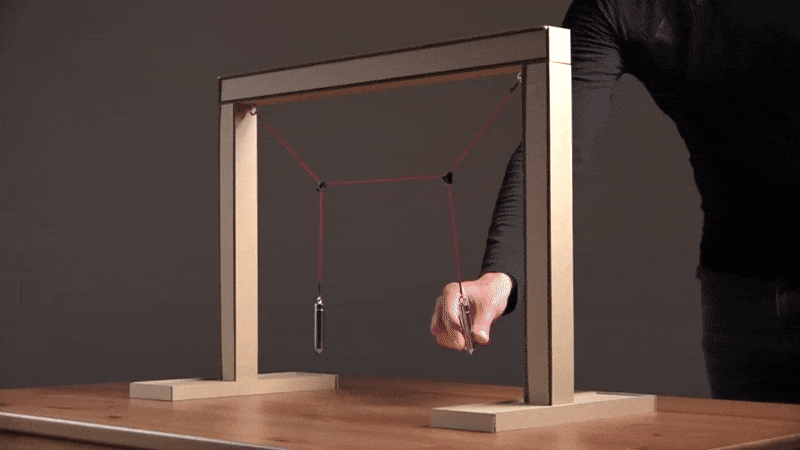 Mechanical effects of sound
Classical physics in modern era
Limitations of Classical Physics
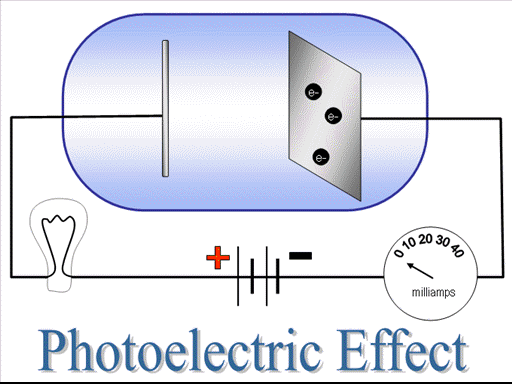 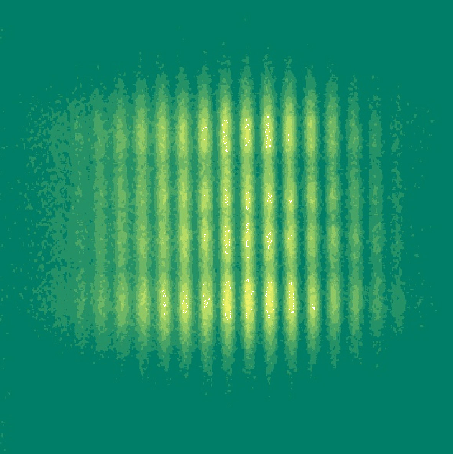 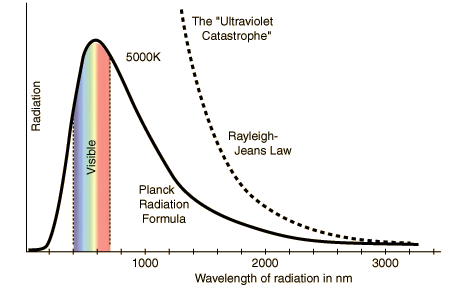 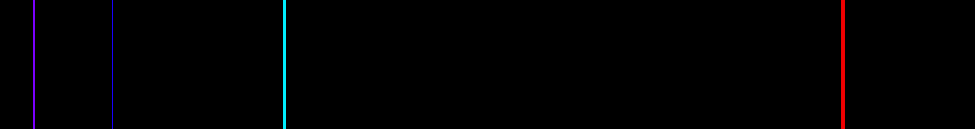 Quantum Physics
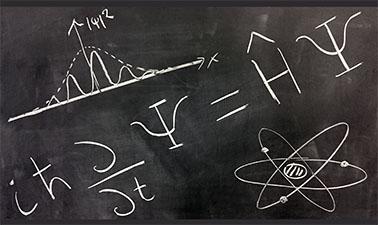 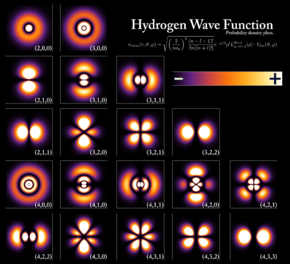 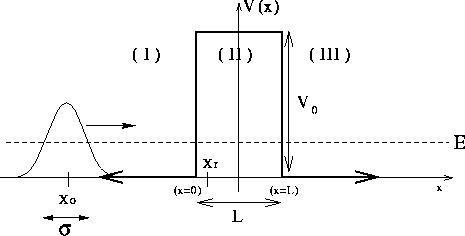 A boy and his atom (Quantum)
Thank you